Chapitre 6: interfaces avec les cours d’eau et la forêt

Edition 2019
Référence: manuel «La biodiversité sur l’exploitation agricole – Guide pratique», chapitre 6, pages 141-149
Zones de transition précieuses
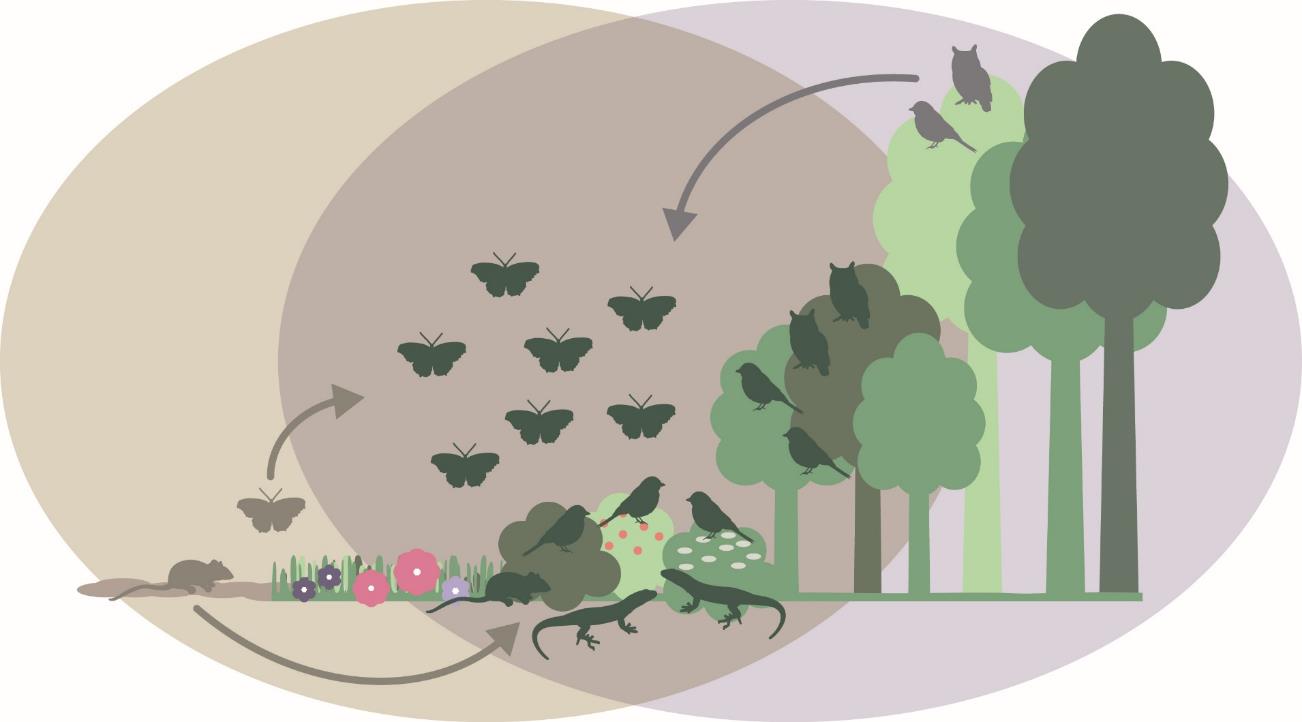 2
Habitats frontaliers sensibles et riches en biodiversité
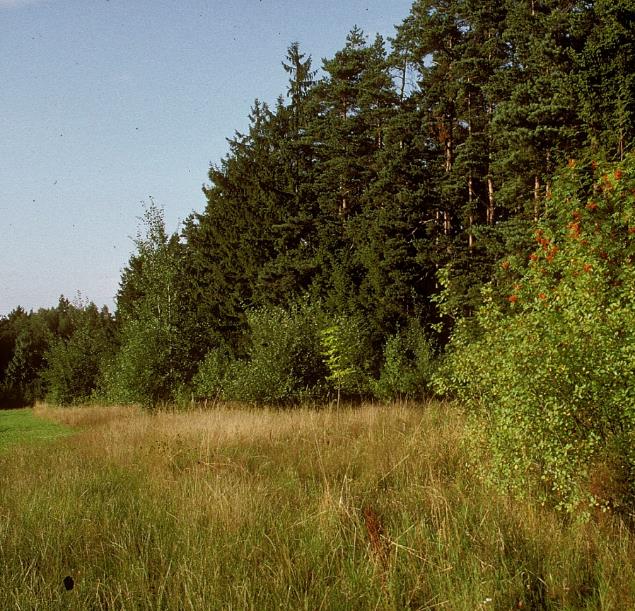 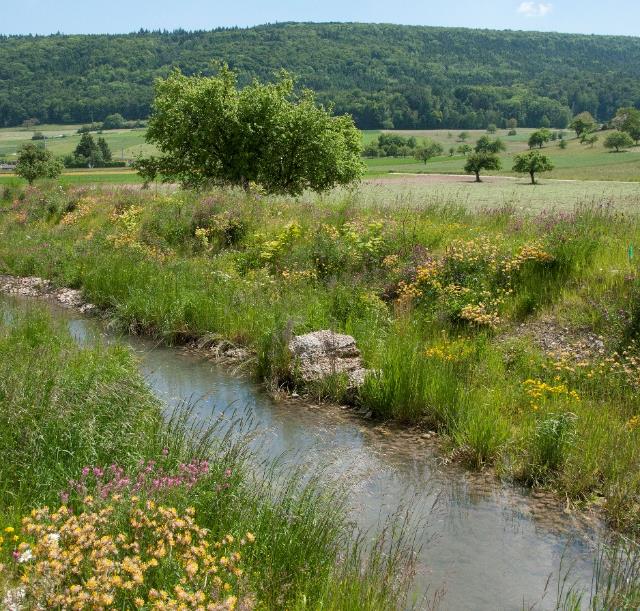 L'entreposage non autorisé de matériaux (p. ex. balles de silo) et les contaminations peuvent endommager gravement ces habitats sensibles. Par conséquent:
Respectez les distances minimales des bordures tampons!
3
Comment mesurer les bordures tampons le long des haies, bosquets, berges boisées et forêts?
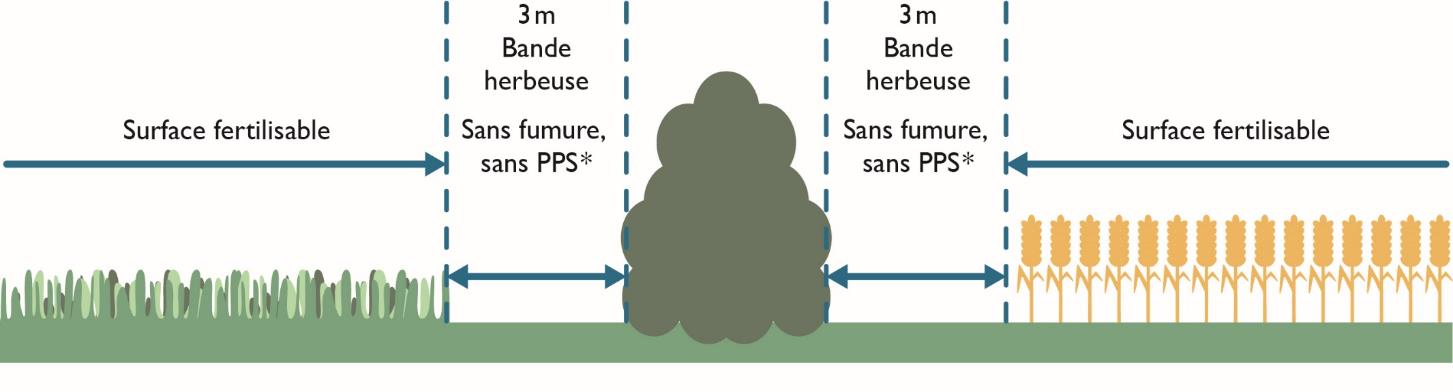 haie, 
bosquet,  
lisière
Bordure 
tampon
Bordure 
tampon
* PPS = produits phytosanitaires
Source: Agridea 2017
4
Comment mesurer les bordures tampons le long des eaux superficielles?
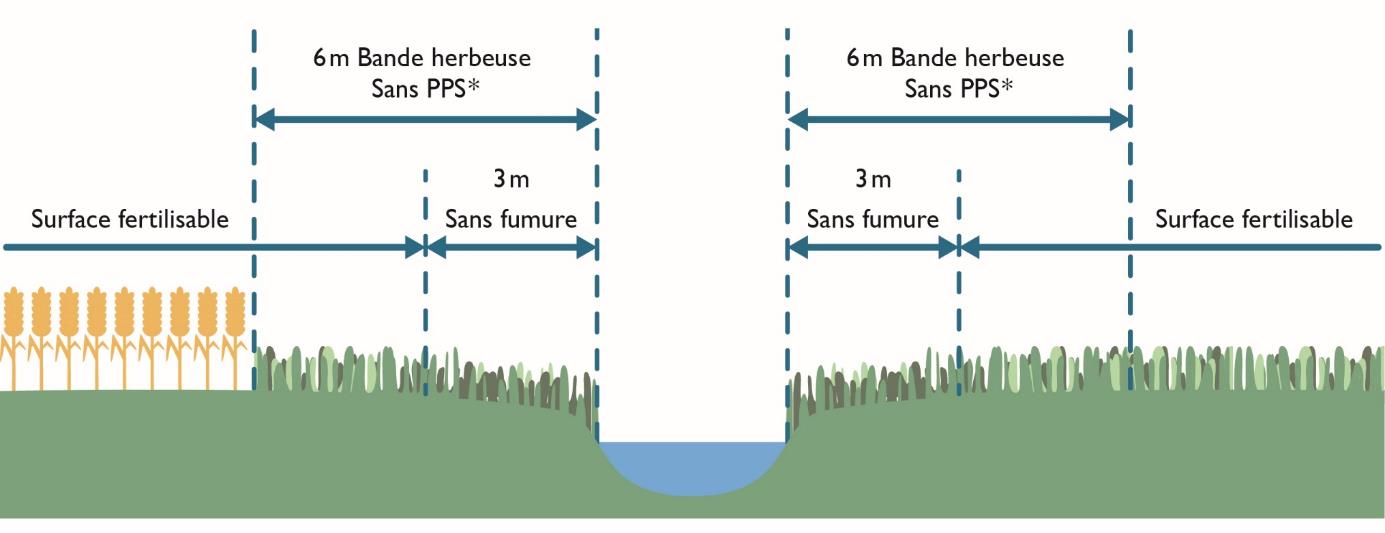 Bordure tampon
Bordure tampon
* PPS = produits phytosanitaires
Source: Agridea 2017
5
Documentation
Inscrire les bandes tampons comme SPB
* Lorsque la distance entre deux haies ou bosquets est inférieure à 40 m, des bandes culturales extensives, des jachères florales ou tournantes ou des ourlets sur terres assolées peuvent remplacer les bandes herbeuses.
6
Source: Agridea 2017
Pour en savoir plus
Fiche technique Agridea: «Bordures tampon: Comment les mesurer, comment les exploiter?»
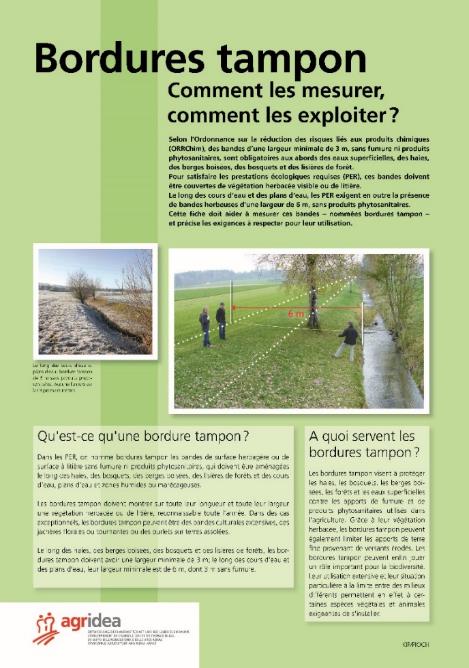 7
Interface entre zone agricole et cours d’eau
Eaux superficielles
comprennent, selon la loi fédérale sur la protection des eaux (LEaux, art. 4): 
les eaux de surface
les lits
les fonds et les berges
la faune et la flore qui y vivent
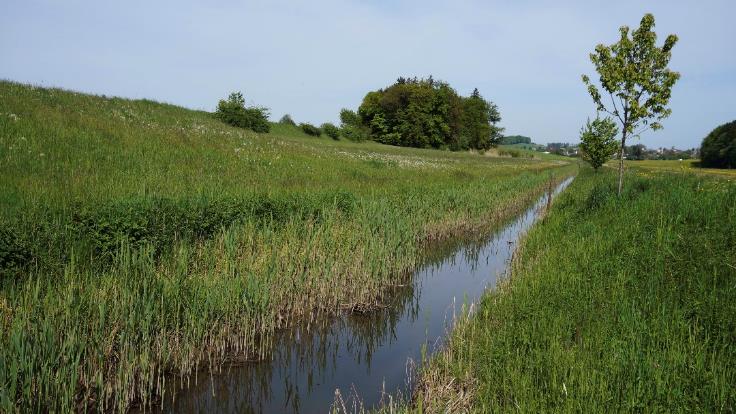 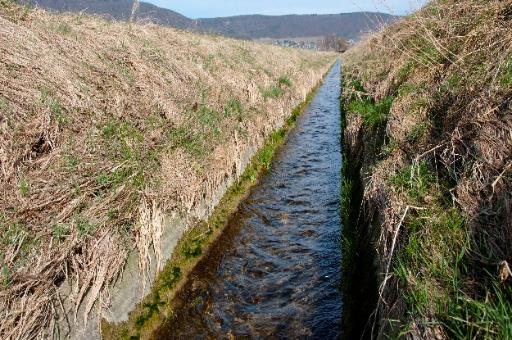 Les cours d'eau de Suisse sont écologiquement très dégradés sur près de 78 % de leur longueur.
8
Espèces typiques des plans d’eau
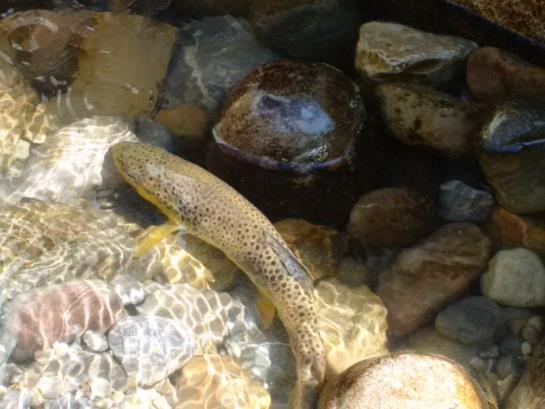 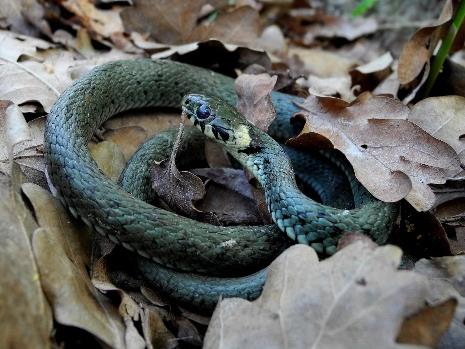 Truite fario
Couleuvre à collier
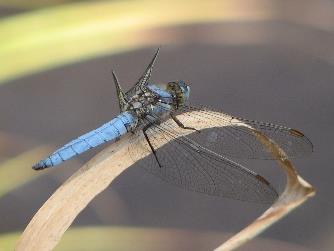 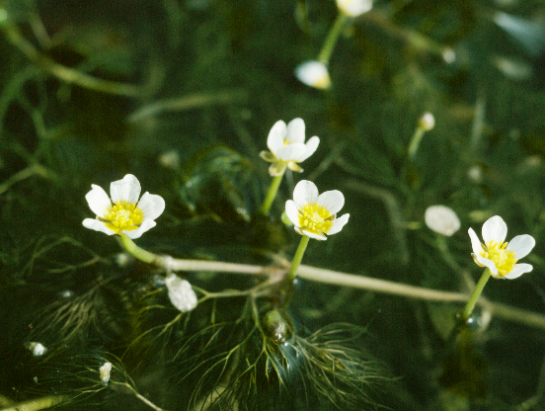 Renoncule aquatique
Orthétrum réticulé
9
Revalorisation et renaturation des cours d'eau
Renaturation: assainir les cours d'eau et les rives des lacs, réduire les impacts négatifs de l'utilisation de l'hydroélectricité
Revitalisation: restauration des ruisseaux, rivières et lacs semi-naturels avec leurs espèces animales et végétales caractéristiques
Raisons
Protection contre les crues
Protection de la nature
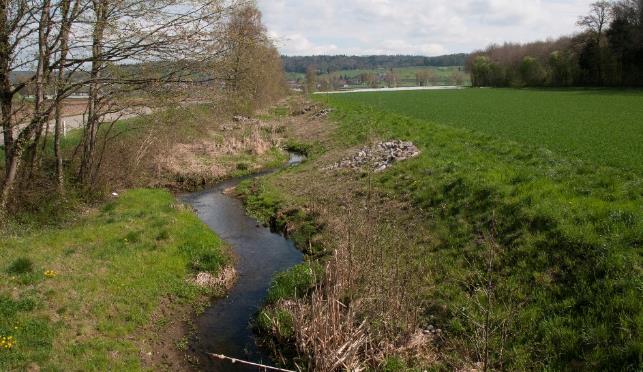 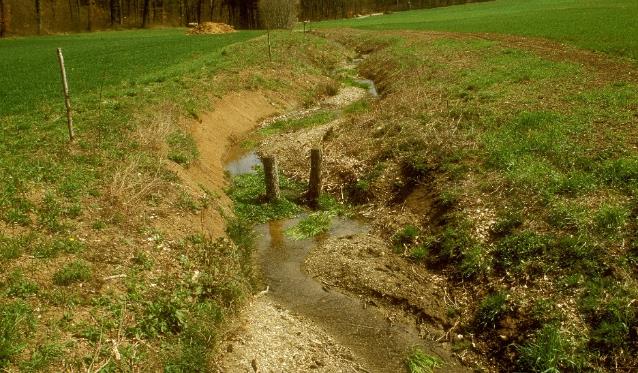 10
Effets de la revitalisation des cours d'eau sur les espèces
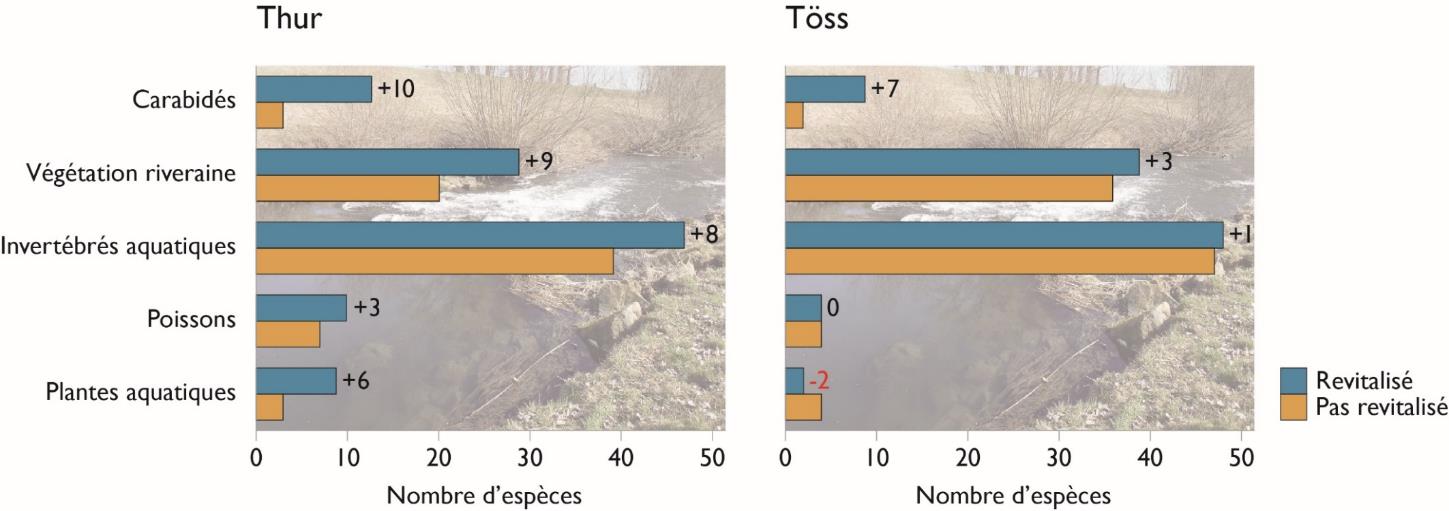 Source: Paillex A. et al (2017)
11
[Speaker Notes: Quelle: Paillex A., Schuwirth N., Lorenz A. W., Januschke K., Peter A., Reichert P. (2017): Integrating and extending ecological river assessment: concept and test with two restoration projects. Ecological Indicators 72, 131–141]
Entretien du lit des cours d'eau
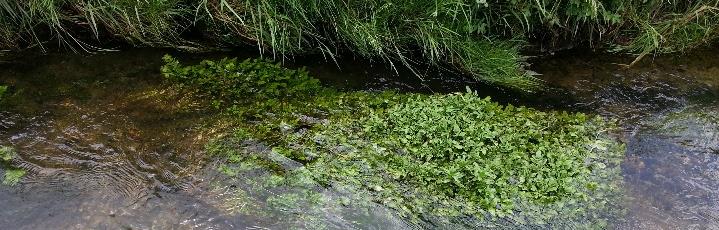 En été, faucher la végétation aquatique juste en dessous de la surface.
Lors d’entretien avec une pelle mécanique:
Sur min. 10 % de la longueur du cours d’eau, laisser les plantes aquatiques sur la moitié de la largeur du lit. 
Répartir équitablement les tronçons non fauchés le long du cours d’eau.
12
Entretien des berges boisées
Entretien par étape avec une fauche par an
1ère année: faucher la première moitié
Laisser

Faucher

Boisement

Bordure tampon
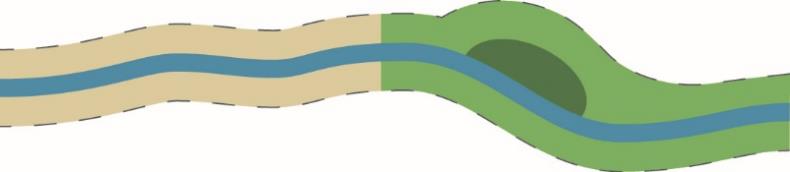 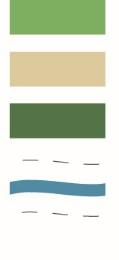 2ème année: faucher la deuxième moitié
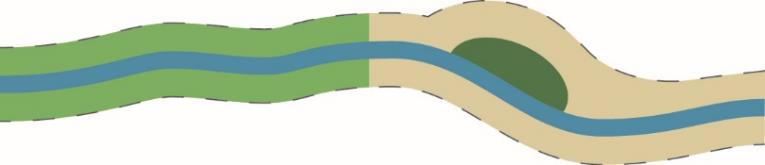 13
Entretien des berges boisées
Entretien par étape avec 2 fauches par an
1ère année
2ème coupe dès août
1ère coupe dès mi-juin
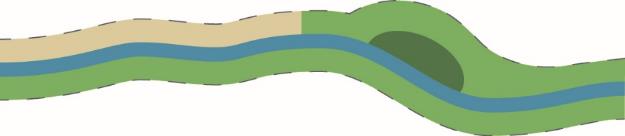 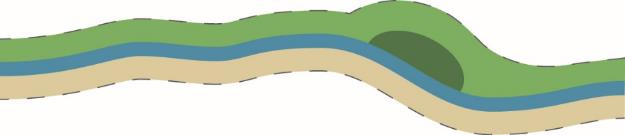 2ème année
1ère coupe dès mi-juin
2ème coupe dès août
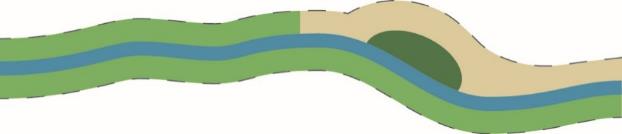 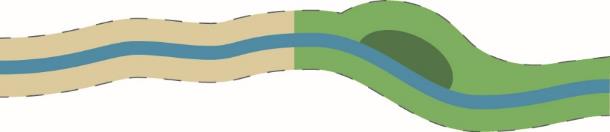 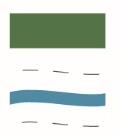 Laisser

Faucher
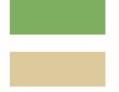 Boisement

Bordure tampon
14
Entretien des berges boisées
Alterner les tronçons boisés et non boisés.
Tailler régulièrement les arbustes à croissance rapide.
Installer des structures: tas de bois, de branches et de pierres, et les débarrasser régulièrement de la végétation.
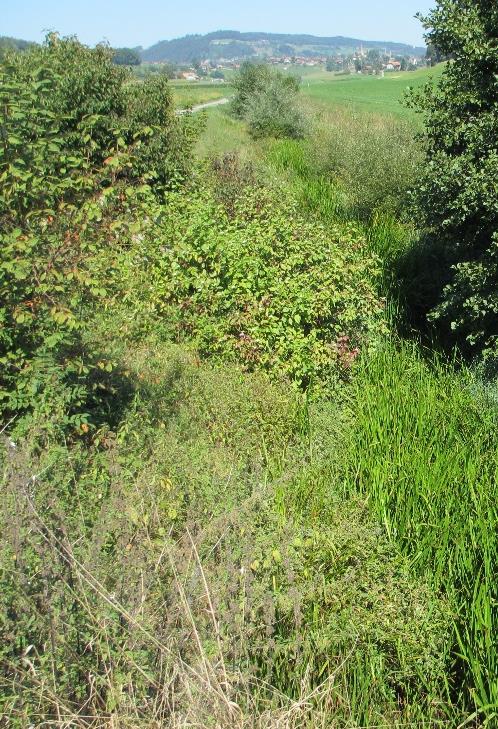 15
Interface entre zone agricole et forêt
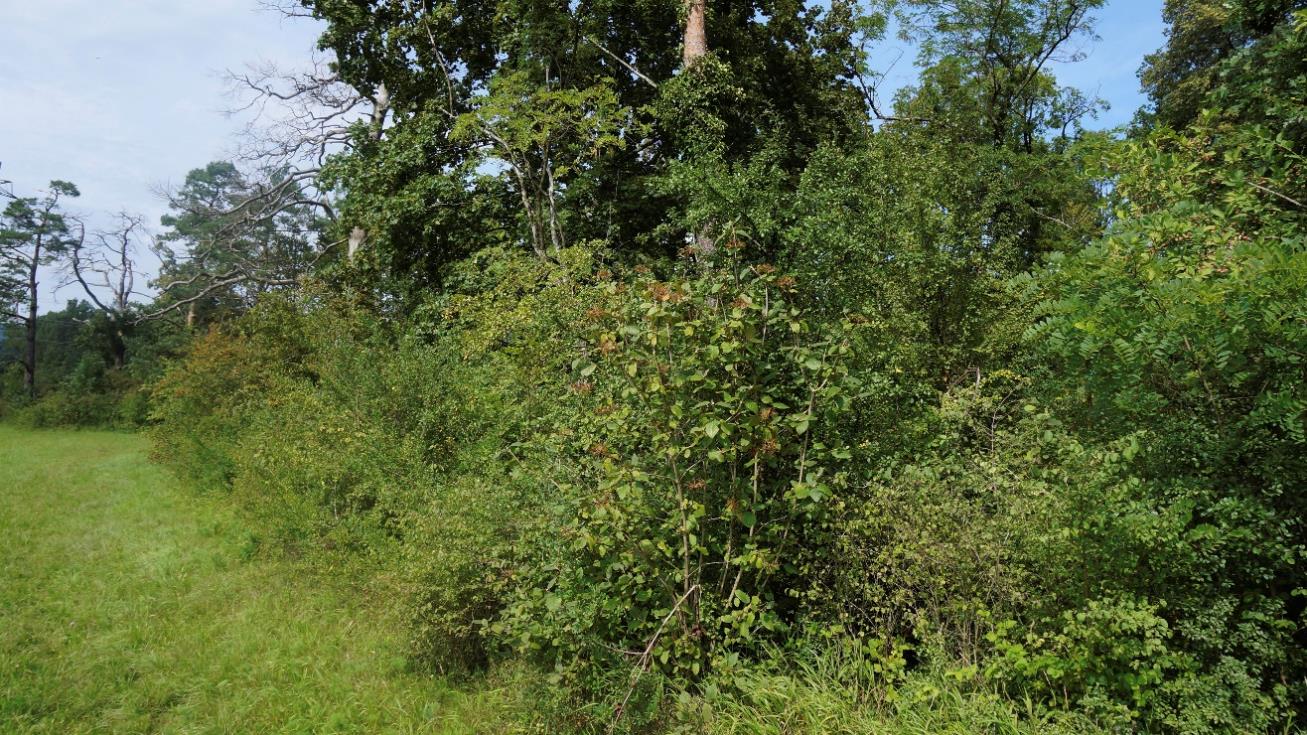 16
Espèces typiques des lisières
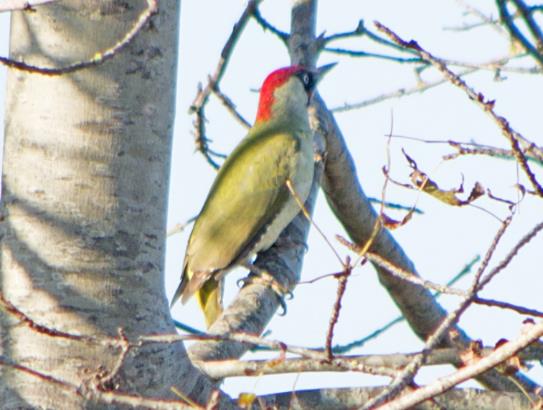 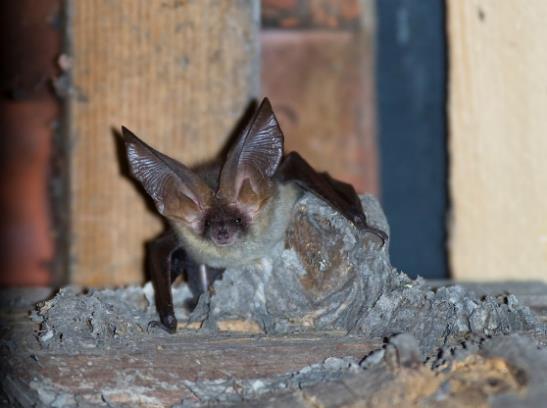 Oreillard roux
Pic vert
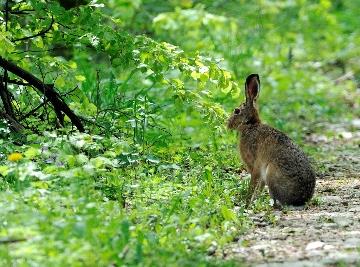 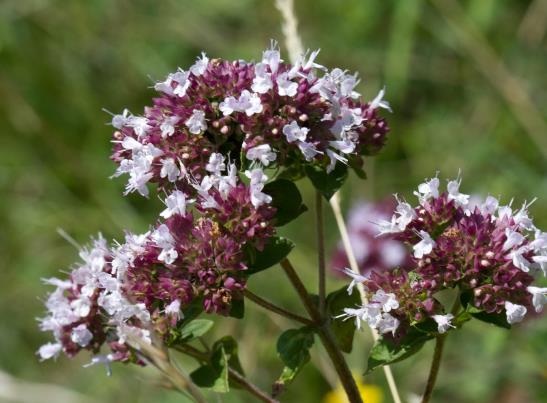 Lièvre brun
Origan
17
Lisière étagée – un habitat précieux
Grande biodiversité
Espèces rares
Protection du peuplement forestier intérieur contre les vents violents
18
Valorisation des lisières forestières
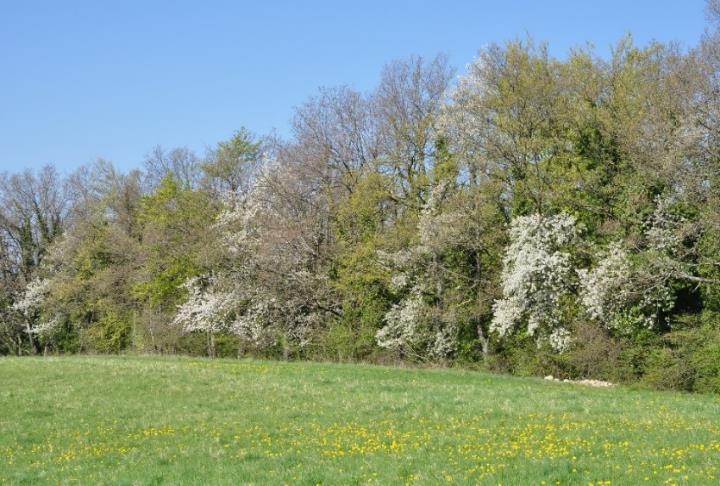 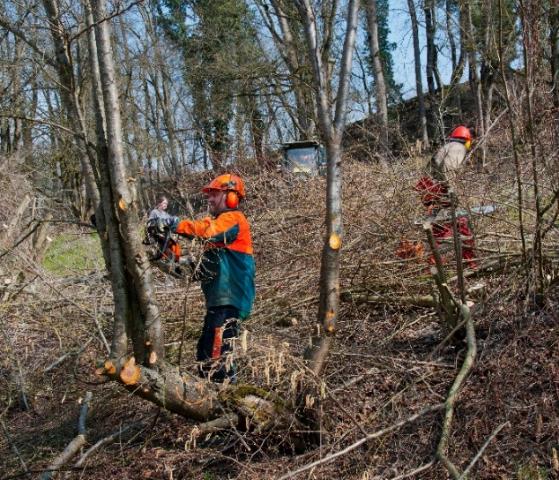 Emplacement idéal: 
Lisières bien ensoleillées dans des sites plutôt secs, exposés au sud, sud-est ou sud-ouest.
Prendre contact avec le garde forestier. 
Impliquer également les chasseurs et associations de protection de la nature locales.
19
«Éclaircir sur toute la longueur» et «Créer des trouées»
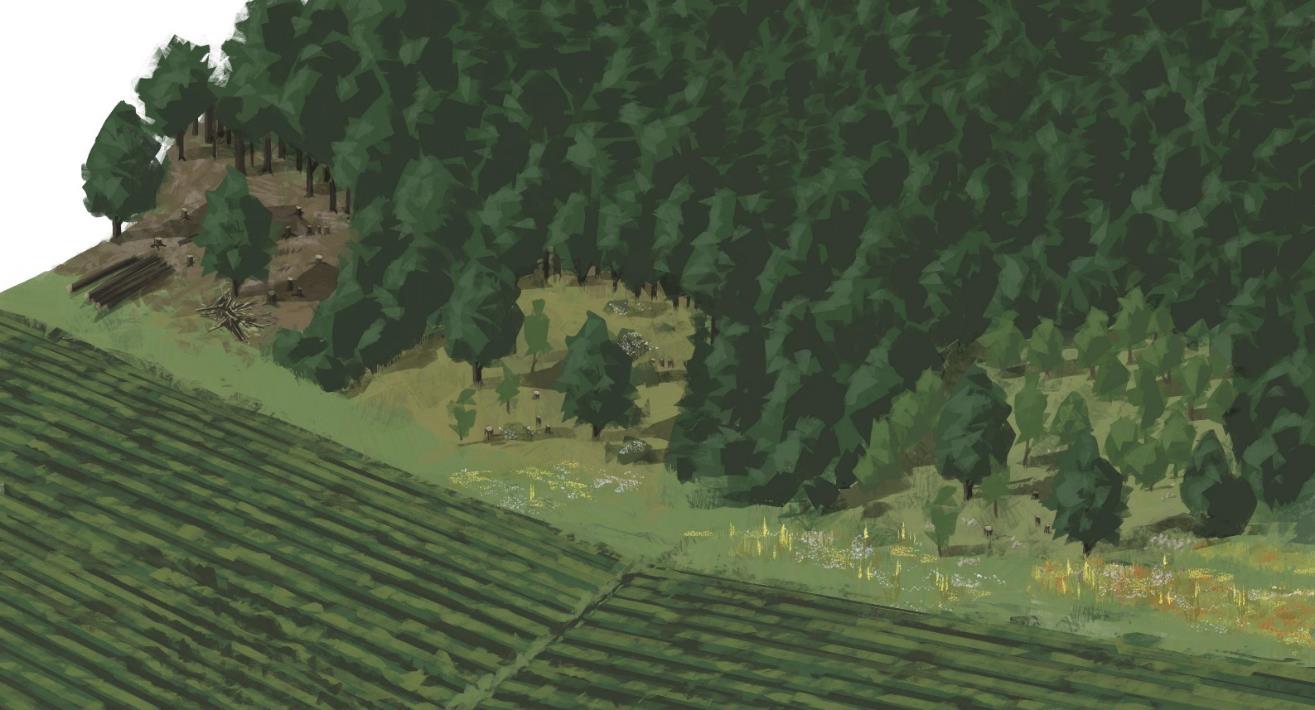 15–30 m
20–50 m
Trouée fraichement créée
Après 2 ans
Après 10 ans
20
Eclaircir et entretenir des lisières étagées
Conserver, favoriser:
Vieux arbres et bois mort
Grands arbres dès 60 cm de diamètre à hauteur du ventre
Très vieux arbres, ex. chênes, pins, hêtres, ifs, tilleuls
Arbres rares, ex. alisiers torminals, alisiers blancs, ifs, pommiers et poiriers sauvages, tilleuls à petites feuilles et à grandes feuilles
Abattre, tailler:
Arbres à croissance rapide, ex. frênes, noisetiers, saules, aulnes, charmes
Essences fréquentes, ex. hêtres, épicéas
21
Aménager et entretenir des petites structures
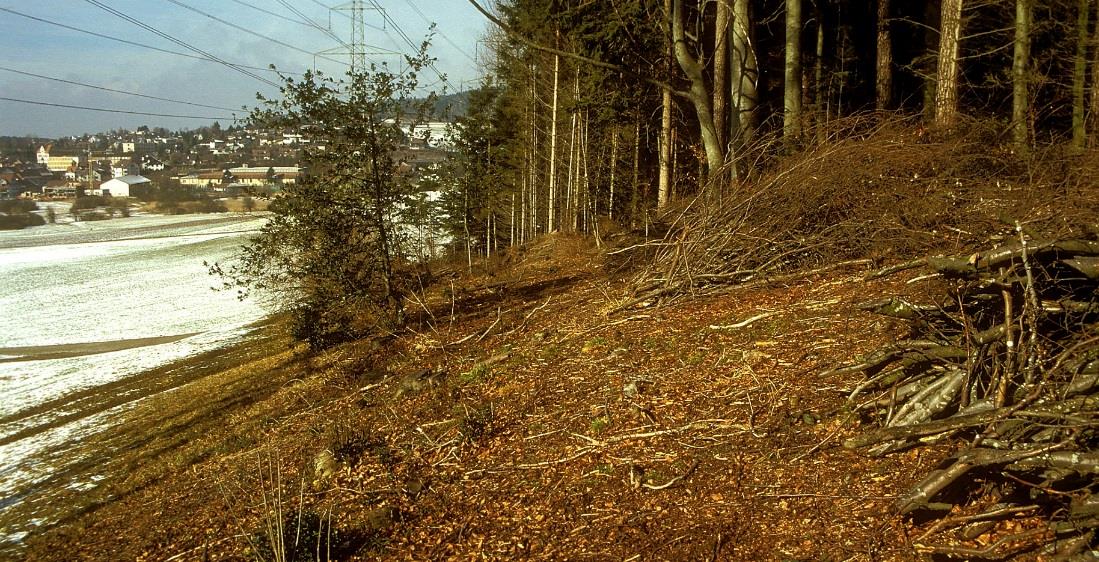 Disposer les bois de taille sur de grands tas de branches et les débarrasser régulièrement de la végétation.
22
Entretien des bordures tampons de long des lisières
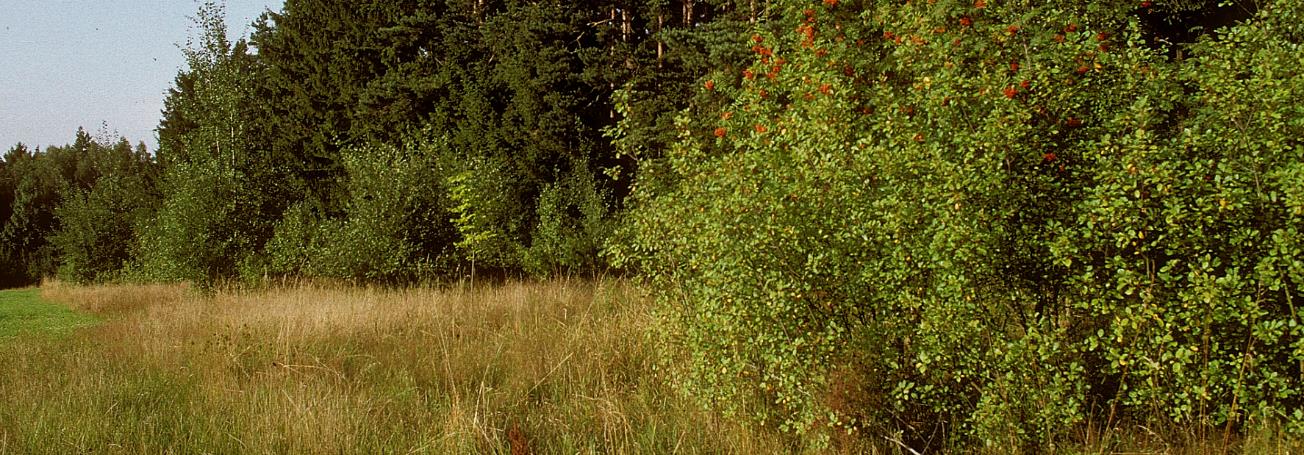 Rabattre régulièrement les essences à croissance rapide, telles que le peuplier tremble, le noisetier, le saule et l’érable sycomore.
Faucher ou arracher les plantes à problème et les néophytes et les éliminer avec les déchets ménagers.
23
Pour en savoir plus
Fiche d’information du canton de Vaud: entretien des cours d'eau  vaudois
www.waldwissen.net
Soins aux lisières: une chance pour la nature!
Fiche technique du Canton de Fribourg: création et entretien de lisières étagées
24
Impressum
Editeurs:
Institut de recherche de l’agriculture biologique (FiBL), info.suisse@fibl.org, www.fibl.org
Station ornithologique Suisse Sempach, info@vogelwarte.ch, www.vogelwarte.ch
Auteurs: Véronique Chevillat (FiBL) Roman Graf (Station ornithologique), Dominik Hagist (Station ornithologique) 
Collaboration: Lukas Pfiffner (FiBL), Simon Birrer (Station ornithologique), Markus Jenny (Station ornithologique)
Rédaction: Gilles Weidmann (FiBL)
Avec des graphiques de Brigitta Maurer (FiBL) et des illustrations de Simon Müller (www.soio.ch).
Les diapositives ont été réalisées avec le soutien financier de Bio Suisse, de l’Union Suisse des Paysans, de l'Office du paysage et de la nature du canton de Zurich, du Centre agricole Ebenrain du canton de Bâle-Campagne, de l'Office de l'environnement et de l'énergie du canton de Bâle-Ville, du Service de l’Agriculture et des Forêts du canton de Lucerne et du Service de l’Agriculture et Viticulture du Canton de Vaud. 
Edition 2019
Le jeu de diapositives fait partie d'une vaste collection de diapositives basées sur les manuel «La biodiversité sur l’exploitation agricole: guide pratique" du FiBL et de la Station ornithologique. La collection de diapositives peut être téléchargée gratuitement à l'adresse www.agri-biodiv.ch. Le manuel peut être commandé en version imprimée à la boutique FiBL sur https://shop.fibl.org ou téléchargé gratuitement. 
Copyright: Les photos ne peuvent être utilisées qu'à des fins de formation sur le thème de la biodiversité dans les exploitations agricoles.  Tous droits réservés par les auteurs.
25